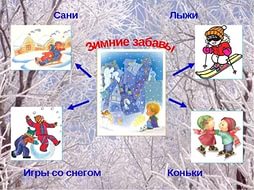 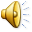 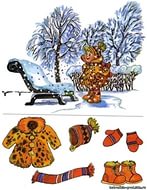 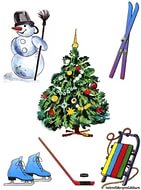 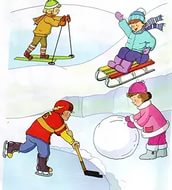 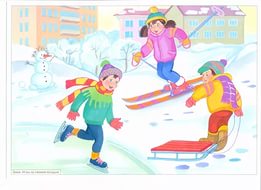 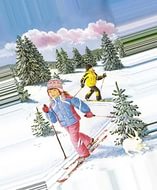 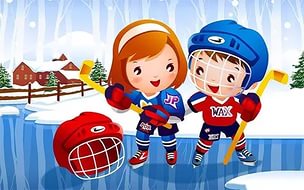 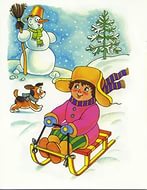 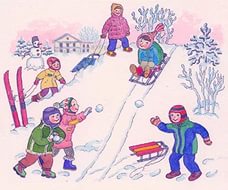 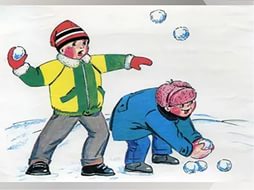 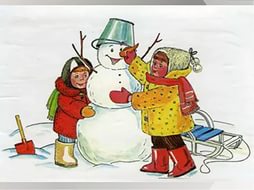 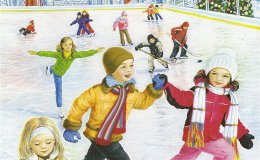 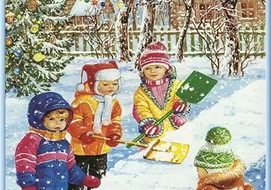 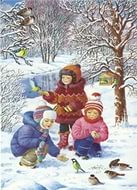 Белый снег пушистый                          Тёмный лес что шапкой
В воздухе кружится                               Принакрылся чудной
И на землю тихо                                     И заснул под нею
Падает, ложится.                                    Крепко, непробудно...

И под утро снегом                                   Стали дни коротки,
Поле забелело,                                         Солнце светит мало,
Точно пеленою                                         Вот пришли морозы,
Всё его одело.                                           И зима настала. 
И. Суриков